lumen learning mission:
Enable Unprecedented Learning for 
All Students
Howard HS of Technology  by US Department of Education 
CC BY 2.0 / color overlay on original
Why do we exist?

What specifically do we do?

How can we work together?
Photo by AbsolutVision on Unsplash
Empowering faculty and students 
to be highly successful
10% less state funding for higher education

67% of students go without a textbook 

48% take fewer courses due to textbook cost

	50% of faculty say it’s too hard to find OER

		76% of faculty members are contingent labor
Photo by James Sutton on Unsplash
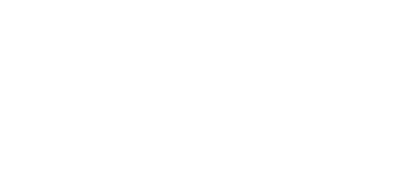 Founded in 2012, growing out of Gates Foundation-funded grant projects

Digital courseware used by 2,000 faculty at 350+ institutions

260,000 students saved more than $30 million in 2019

Content accessed by 75 million independent learners in 2019
Photo by Mark Autumns on Unsplash
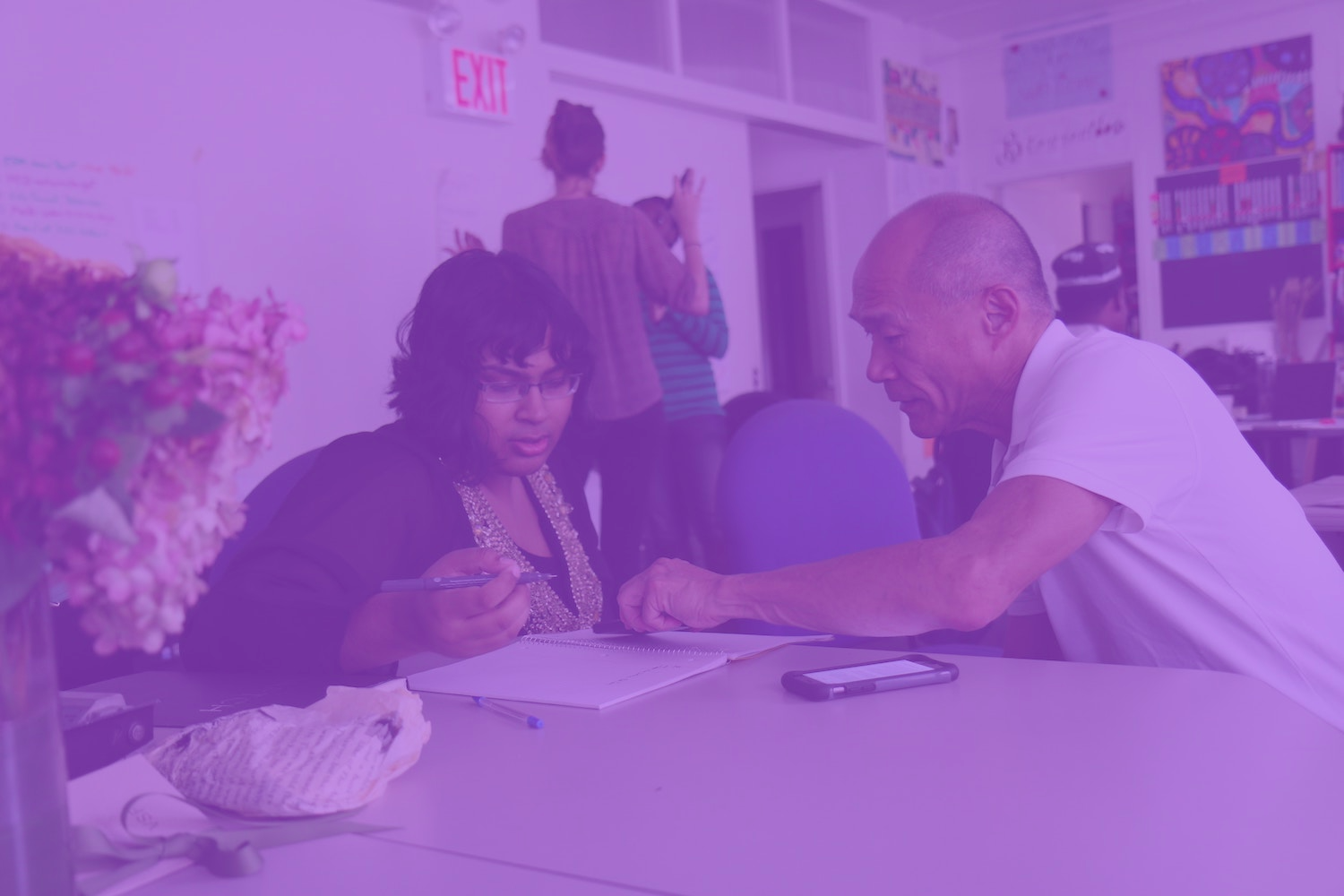 What Lumen Does
What’s different about Lumen? 
Evidence-based learning design
Built for accessibility
Seamlessly embedded in LMS
Continuously improving OER content
Outstanding faculty support

Simple to Adopt Digital Courseware
50+ high-enrollment courses
$25/student/course
Photo by Monica Melton on Unsplash
Outstanding Customer Support
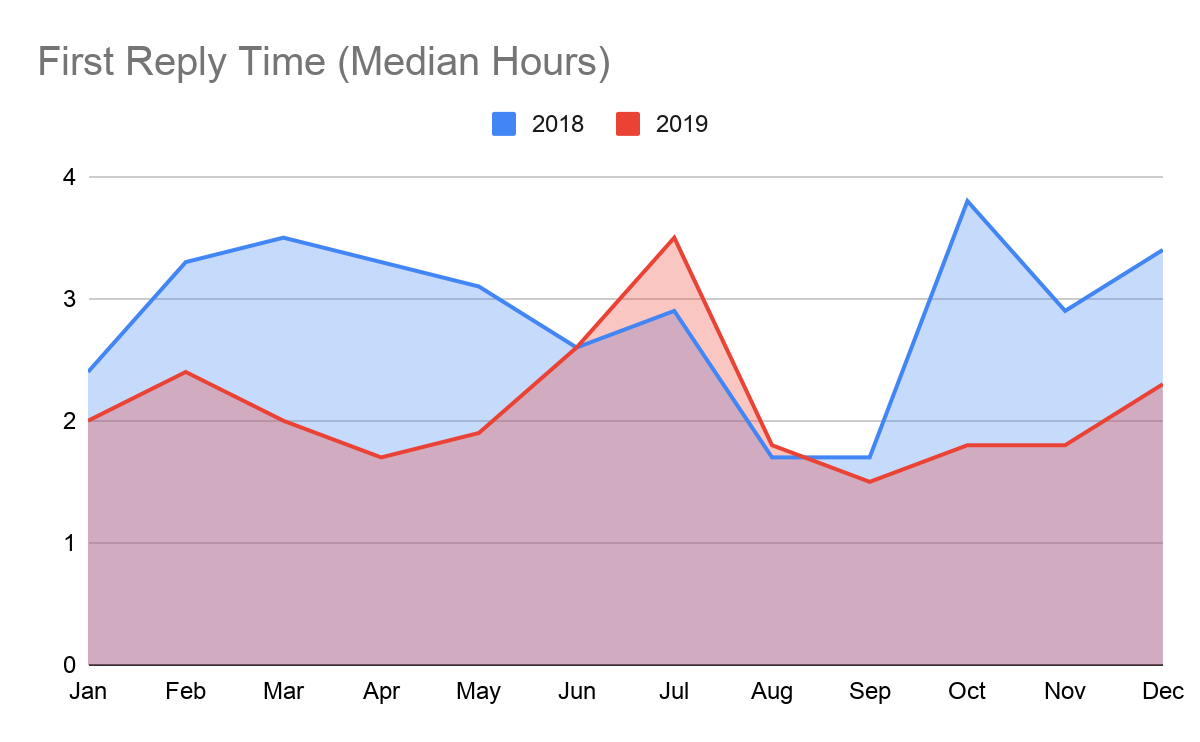 2019 customer support satisfaction rating
97%
2019 Uptime
Waymaker 
99.9%
2019 Uptime
OHM 
99.9%
First Response Time 2019 Median
2.1 hours
Continuous Improvement
Using Learning Outcome Analysis with OER
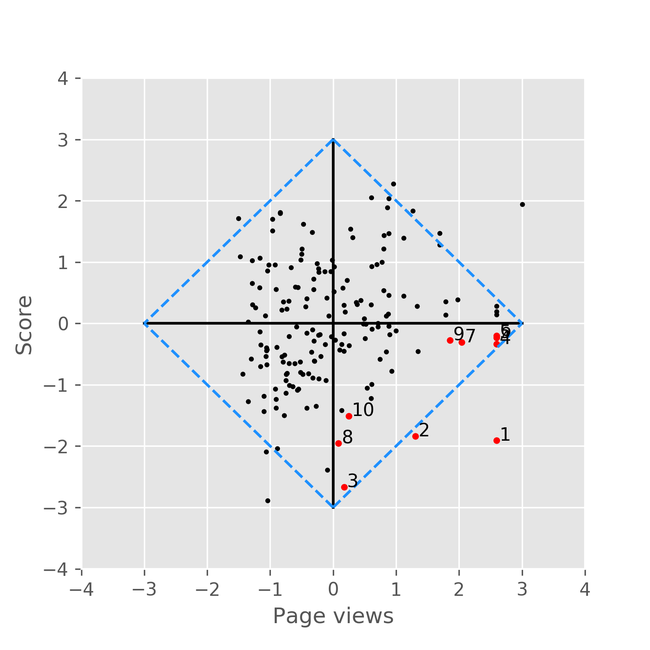 Identify poor-performing outcomes
Evaluate content and assessments aligned with these outcomes
Improve OER content
Measure effectiveness
Strong Learning +
Low Content Usage
Strong Learning + 
High Content Usage
Weak Learning +
Low Content Usage
Weak Learning +
High Content Usage
BEFORE
Static Text
AFTER
Text with Practice Opportunity
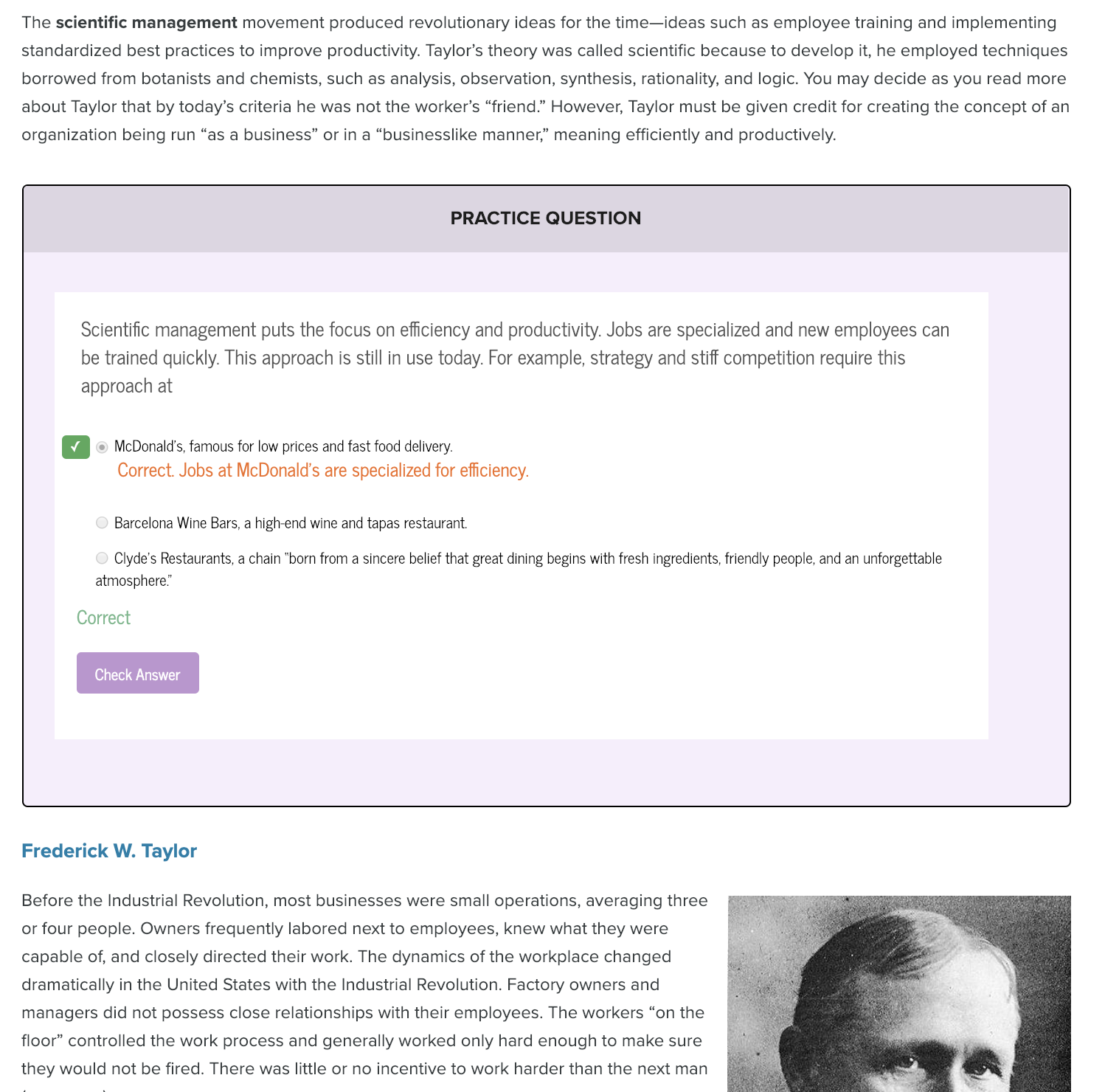 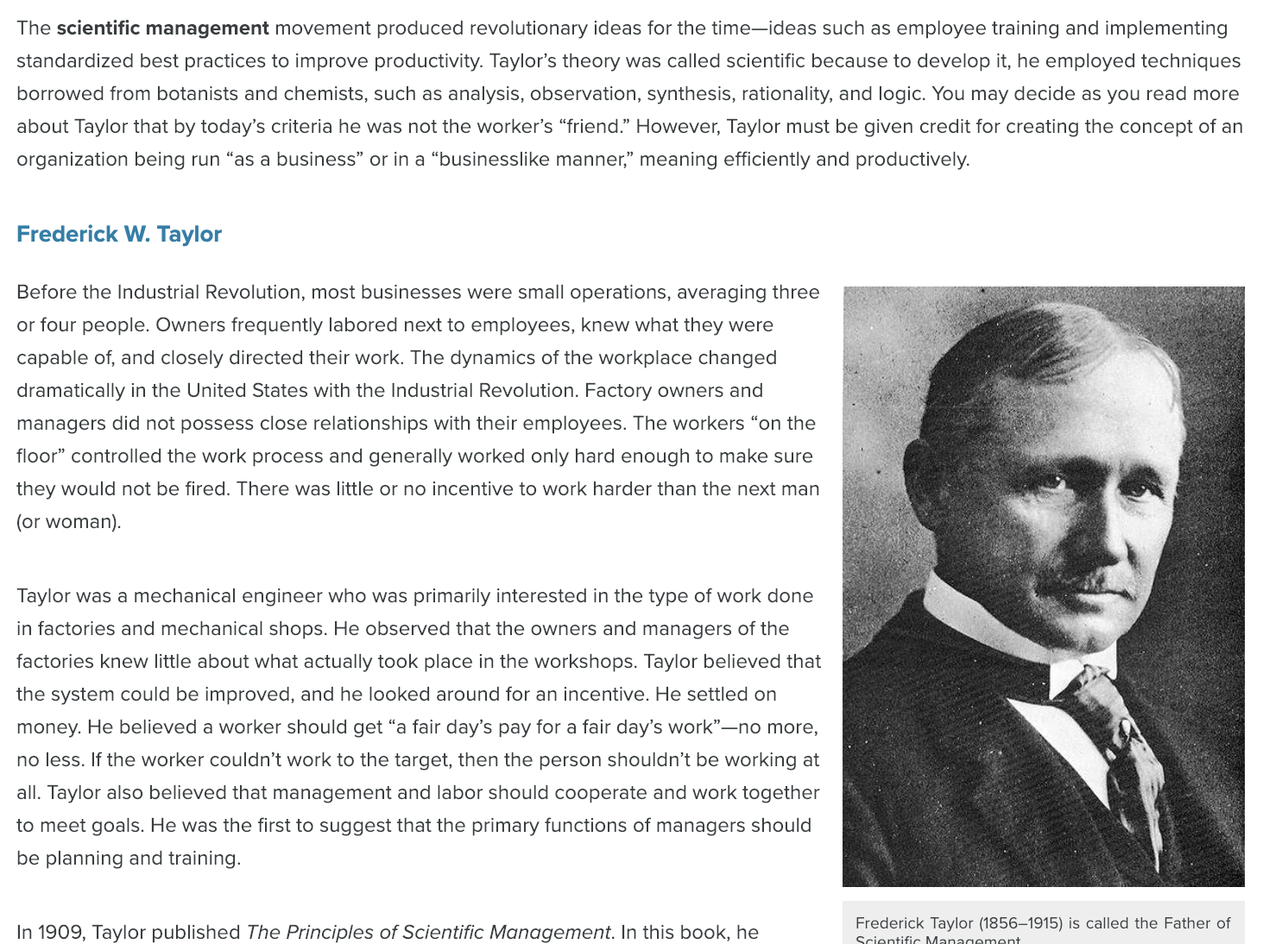 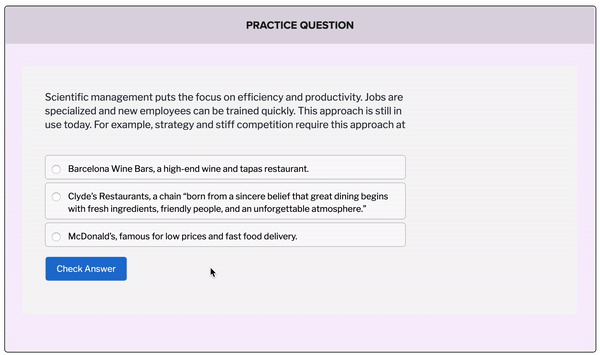 8
BEFORE
Static Text
AFTER
Interactive Case Study
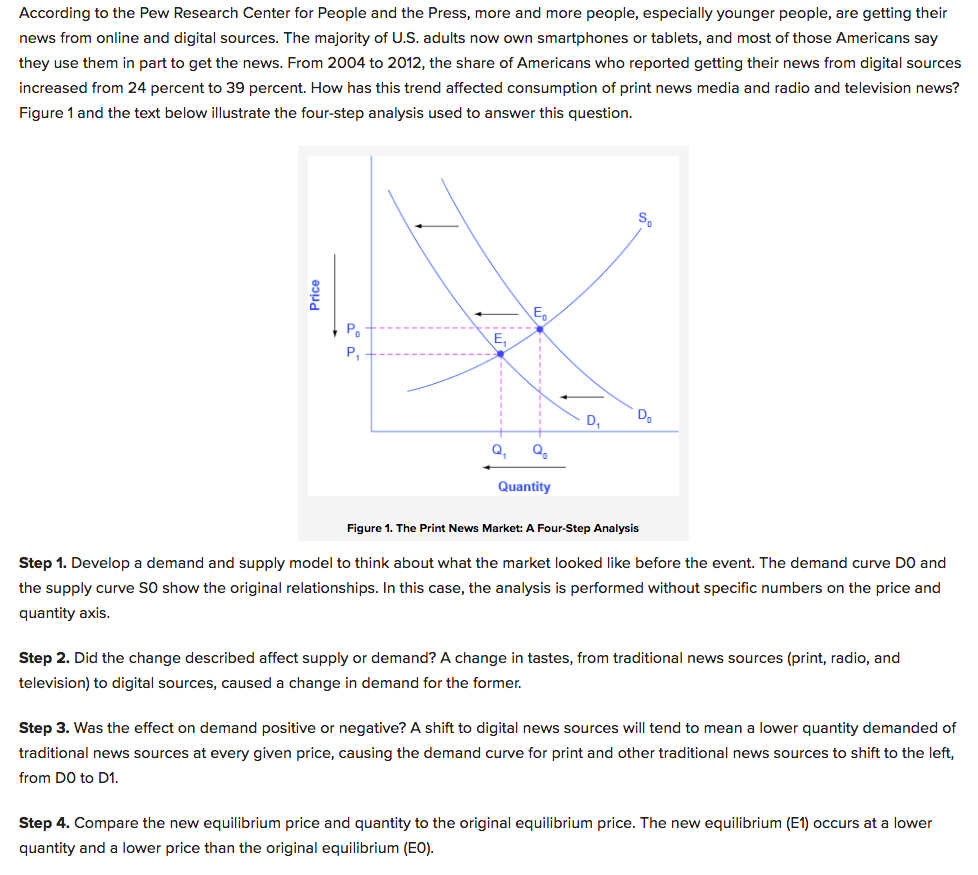 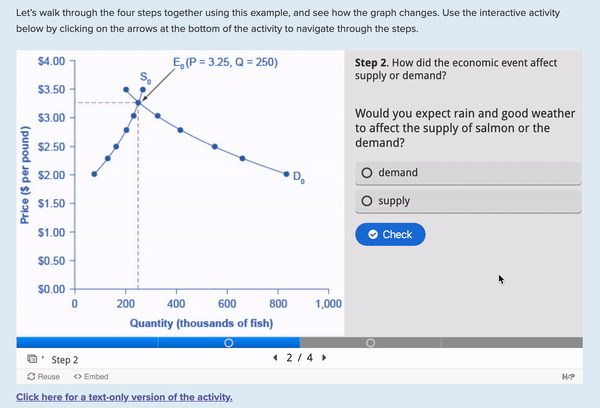 Add: screenshot of econ course BEFORE targeted improvements
Add: screenshot of econ course AFTER targeted improvements
BEFORE
Static Graph
AFTER
Interactive Graphing Simulation
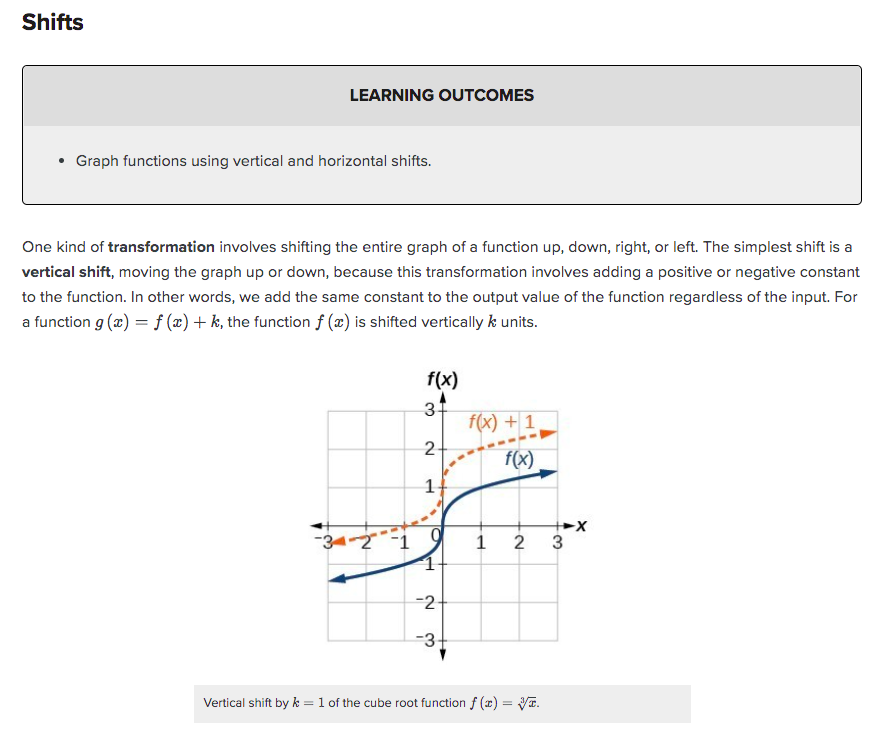 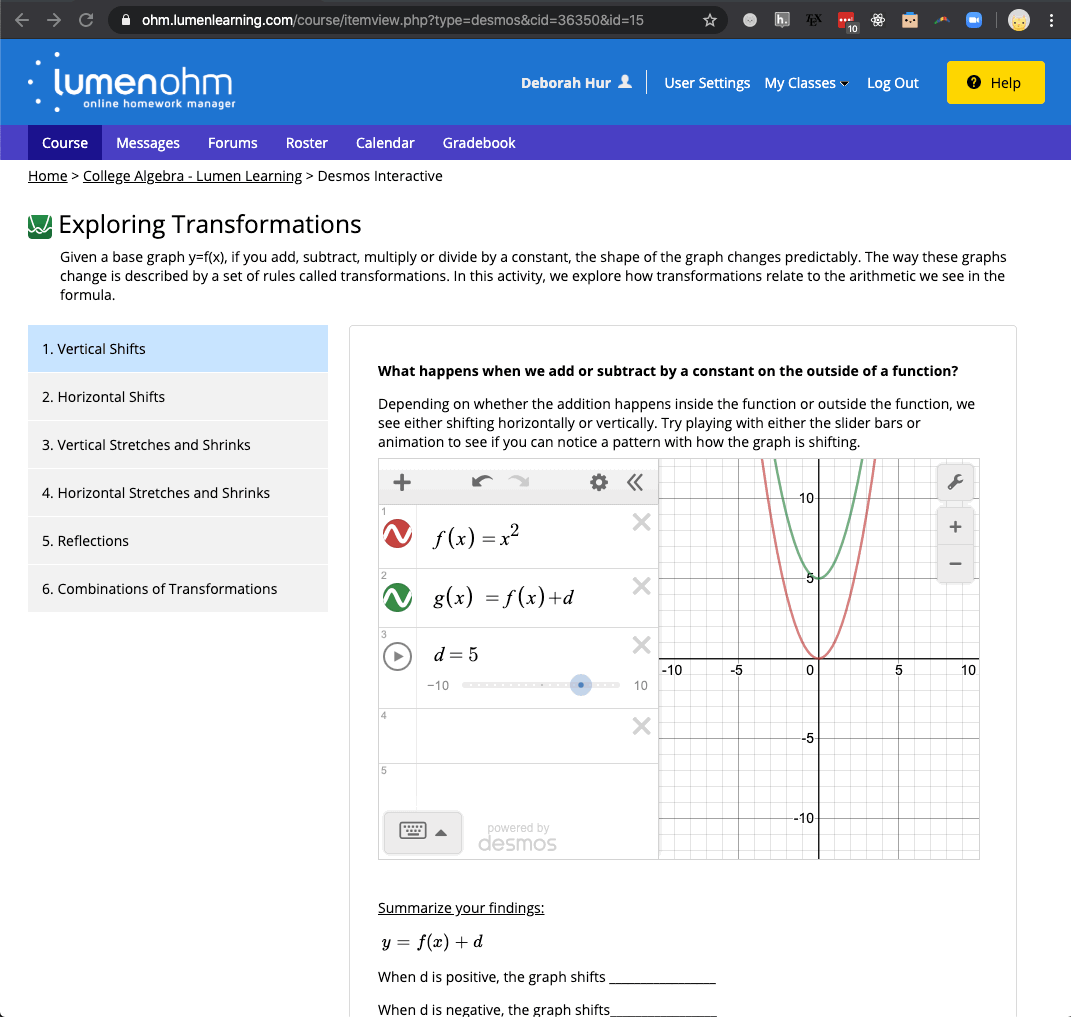 10
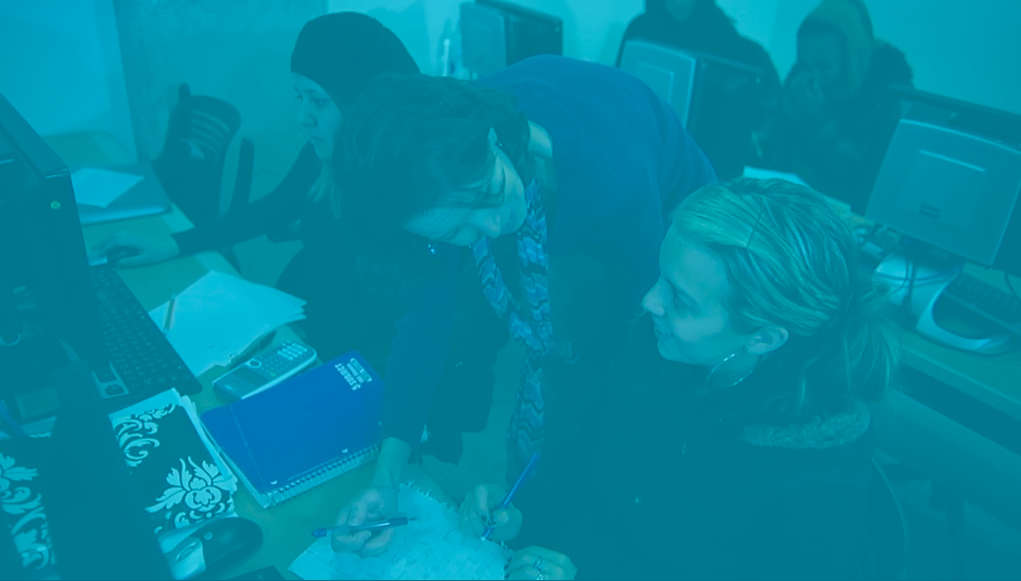 What’s possible with Lumen? 
Face-to-face workshops
Virtual hackathons
Analyze your student data
Compare vs. national data
Collaborate with your faculty
Improvements to strengthen learning for your students
Professional recognition for scholarly contributions

More: lumenlearning.com/improvinglearning
Continuous Improvement 
at Scale
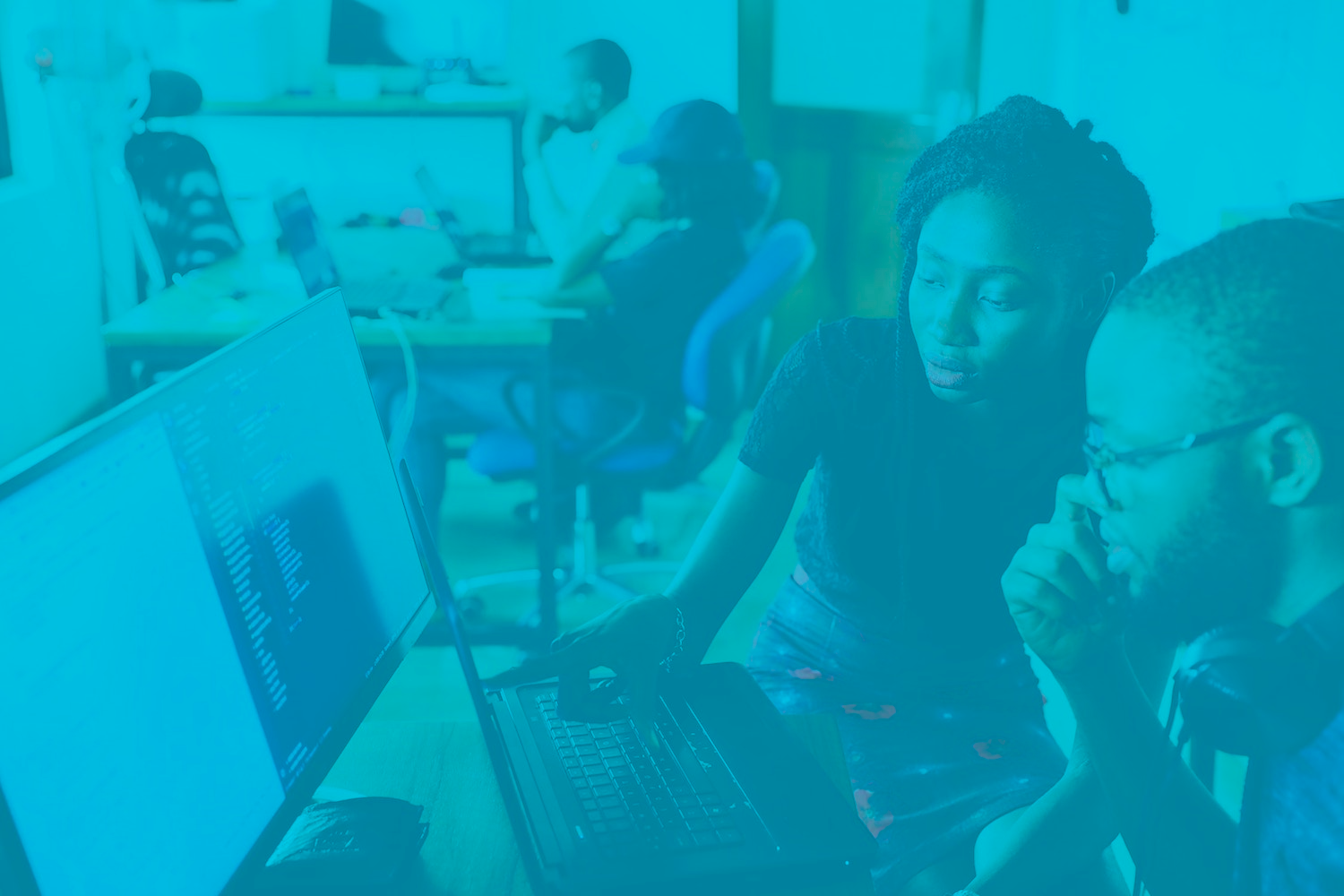 Affordable.
Accessible.
Easy to Use.
Seamless in your LMS. 
Well-supported.
Course materials 
you can rely on
Photo by NESA by Makers on Unsplash
Ready-to-Teach Courseware
Interactive textbook, assessments, supplemental materials
Plus: 
Digital tools to strengthen learning
Personalized Learning Courseware
Online Homework System
✓OER
✓Outcome alignment
✓Frequent practice & feedback
✓Personalization
✓Faculty-student connection
✓Data-driven improvements
✓OER
✓Outcome alignment
✓Frequent practice & feedback
$25
per student/term
standard pricing
any course
Waymaker
OHM
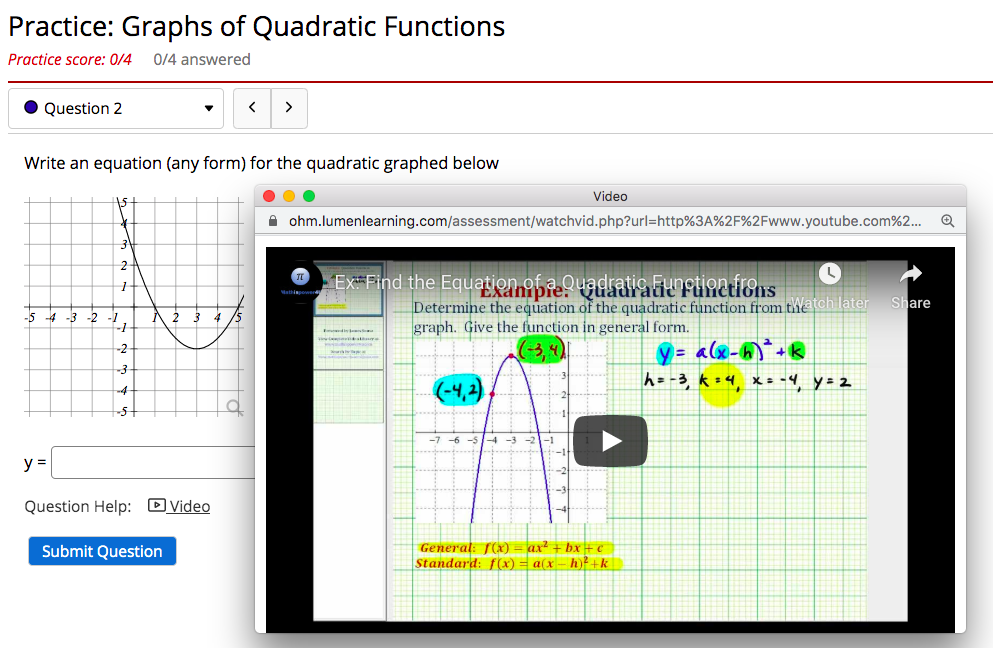 Lumen OHM
Online Homework for Quantitative Courses
Robust algorithmic assessments
Large question libraries
Customizable template courses
Simple, quick course set-up
Desmos interactive graphing
$25/student/term
Self-Guided Demo
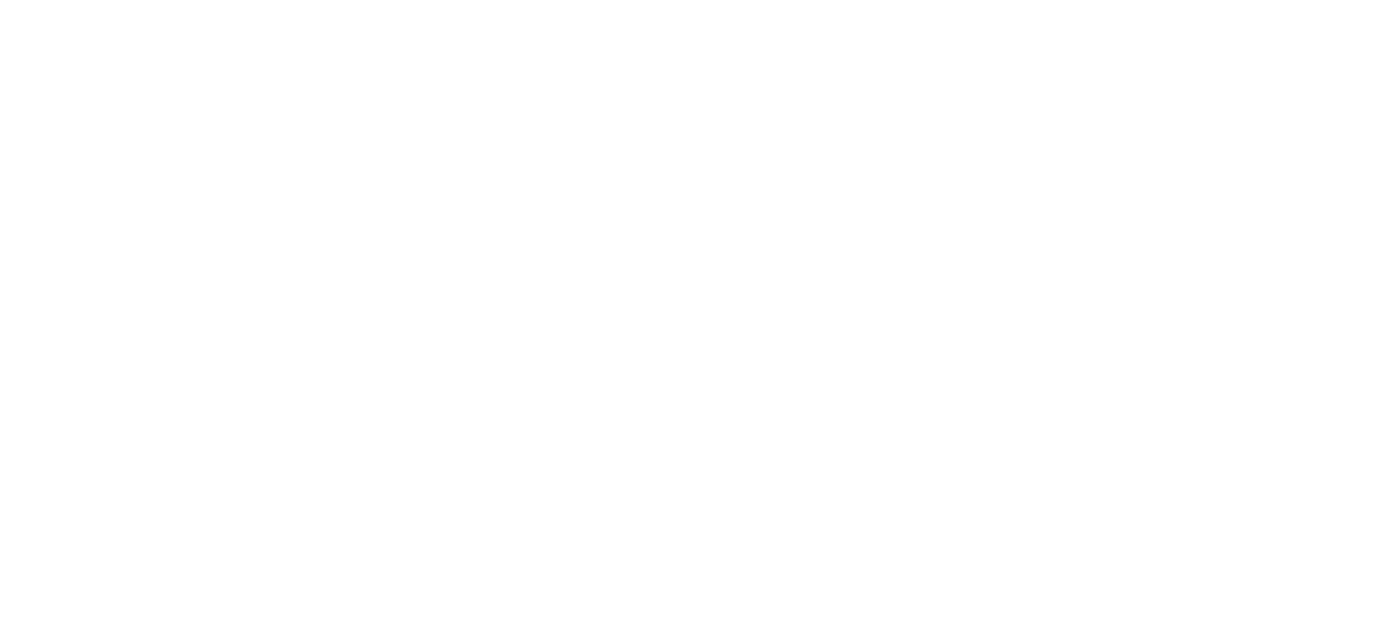